Adivina el color
Educación Plástica y Visual
CEO La Sierra
Seminario Discapacidad (ONCE)
Qué vamos a hacer…
Los alumnos de primero de ESO del centro visitarán a los compañeros de la etapa de infantil para enseñarles un juego. El juego consiste en adivinar colores con el sentido del tacto.
Cada uno de los alumnos ha realizado una maqueta de un elemento el cual se caracteriza por un color muy concreto.
La maqueta estará oculta dentro de una caja. Únicamente con el sentido del tacto tendremos que adivinar cuál es el color que hemos querido representar.
Qué vamos a hacer…
Se han realizado dos hojas escritas por los alumnos en sistema Braille.
Una de las hojas tiene las instrucciones del juego y otra el listado de elementos, colores y autores que han realizado el trabajo.
Textos en código Braille
Maquetas realizadas en plastilina.
Cada una de ellas representa un objeto o elemento sobre el que tenemos que adivinar el color.
Resultados de las maquetas.
Color salmón
Objeto Pez
Color… todos!
Elemento Arco Iris
Color naranja
Objeto Fruta
Resultados de las maquetas.
Color rosa
Objeto Flor
Color rojo
Elemento Corazón
Color marrón
Objeto Chocolate
Resultados de las maquetas.
Color verde
Elemento hierba
Color amarillo
Elemento Sol
Color violeta
Objeto fruta
Resultados de las maquetas.
Color negro
Elemento Toro
Color azul
Elemento Pitufo
Resultados de la visita
Edificio de Primaria, etapa de Infantil.
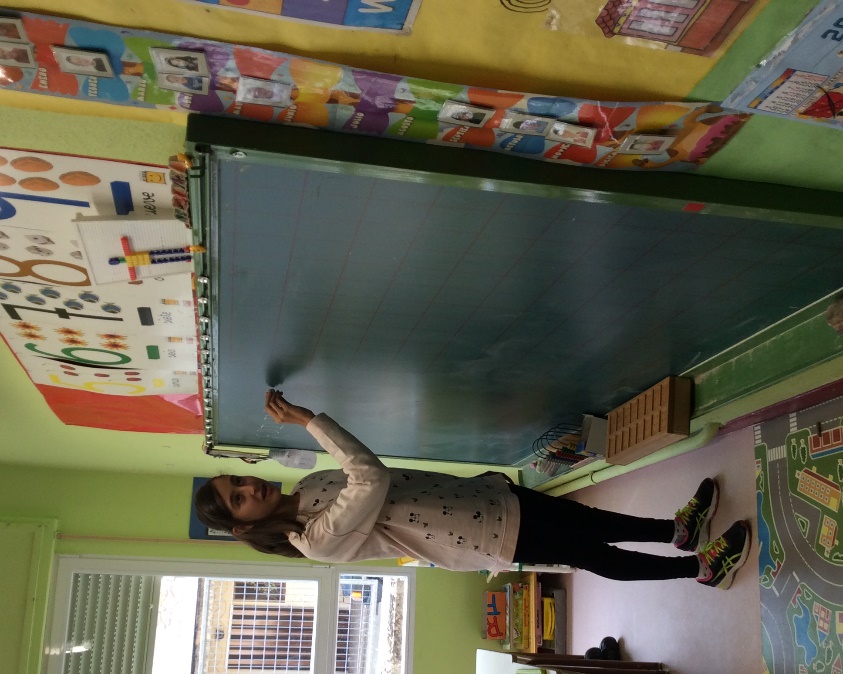 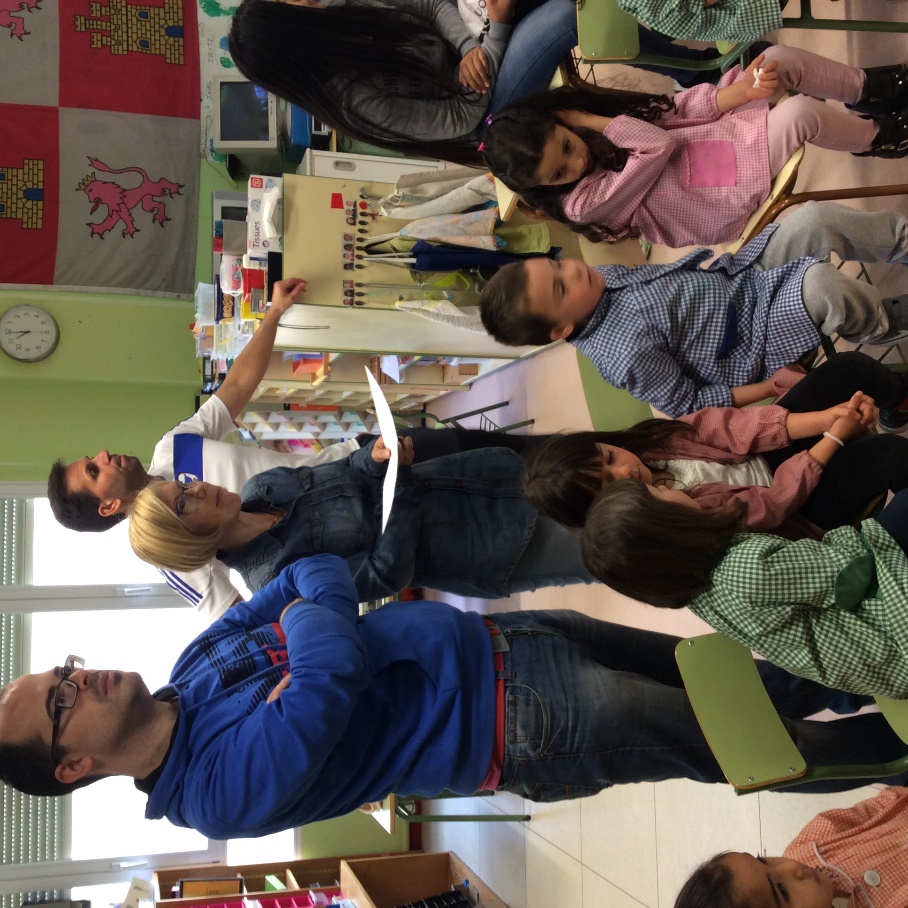 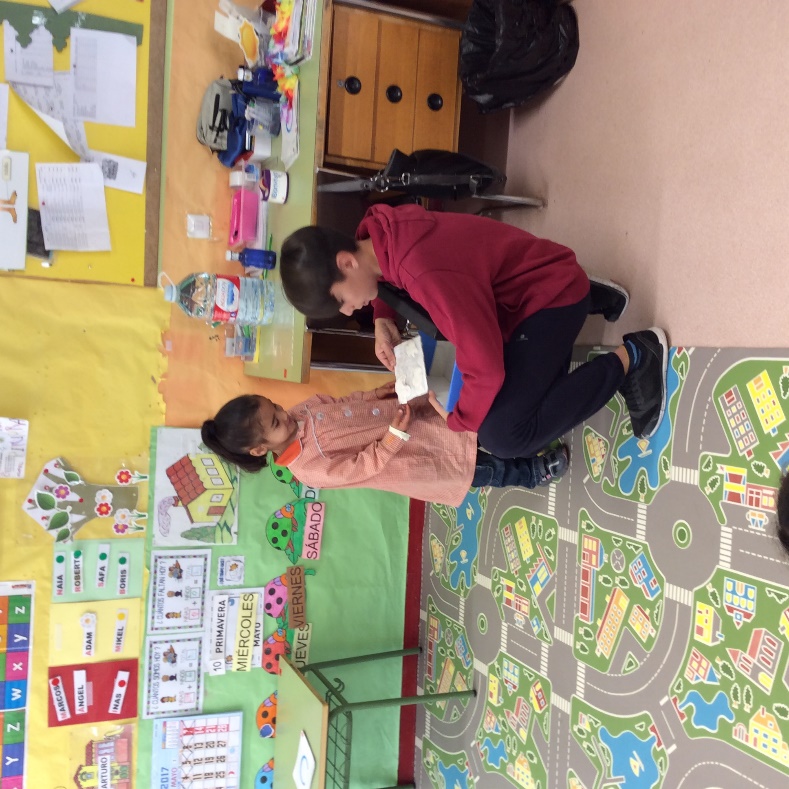 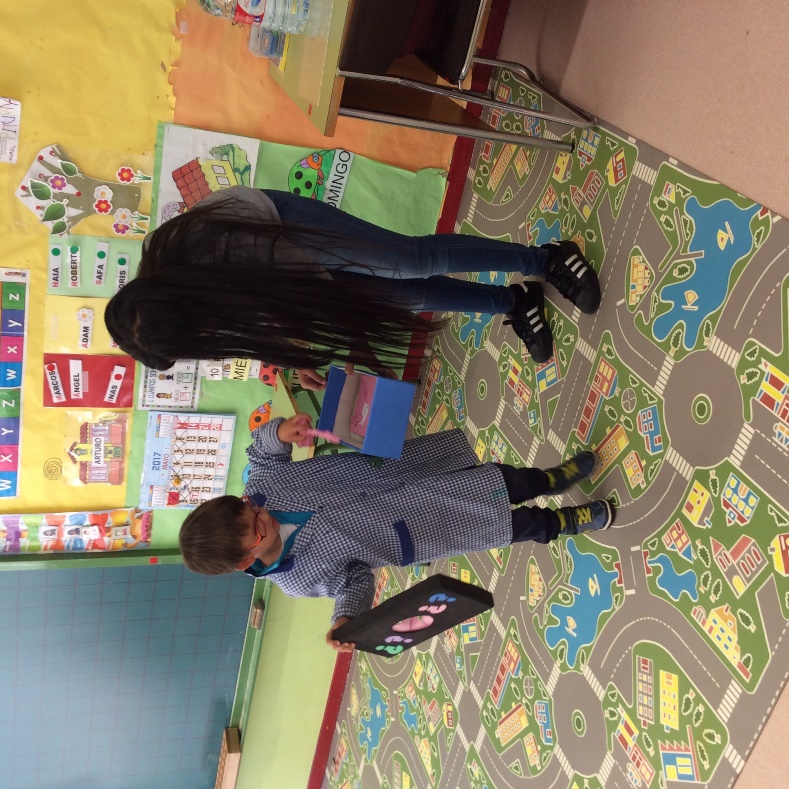 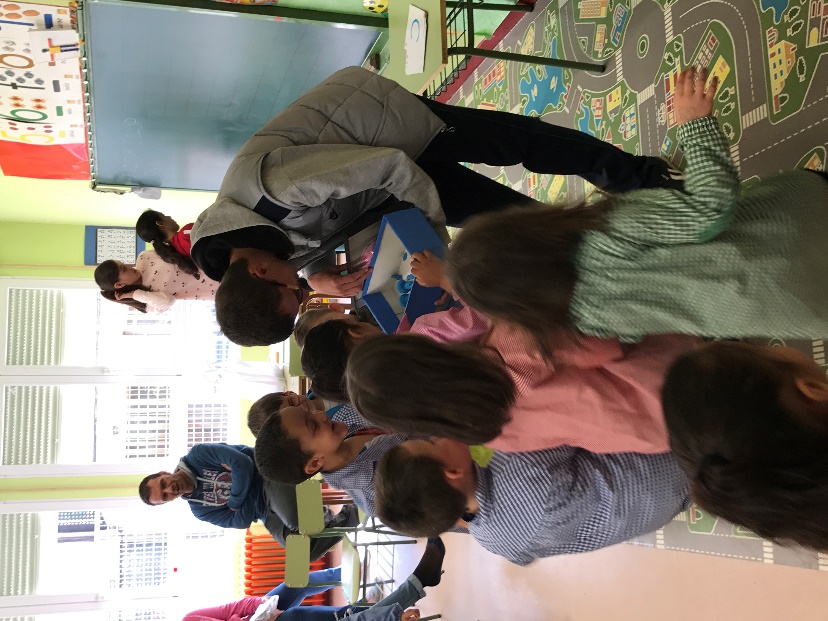 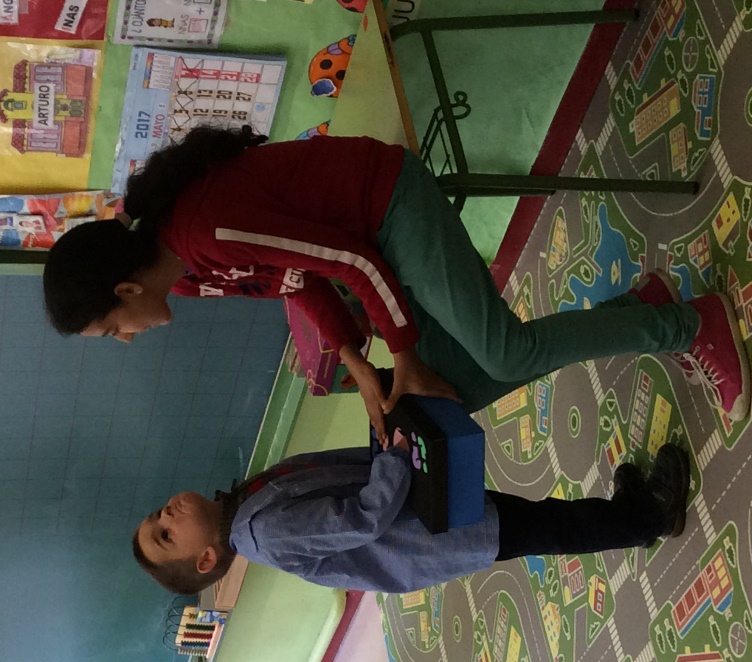 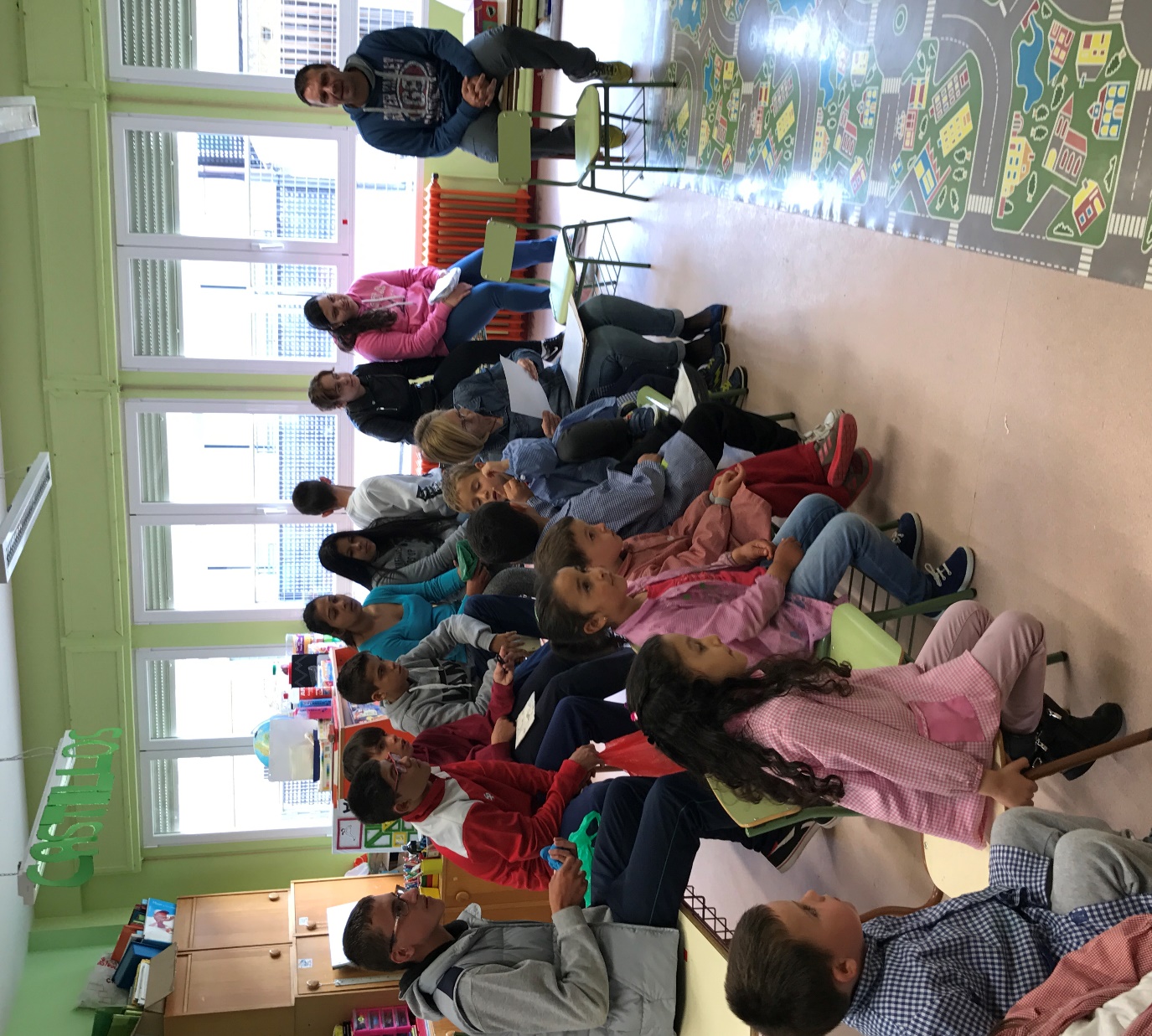 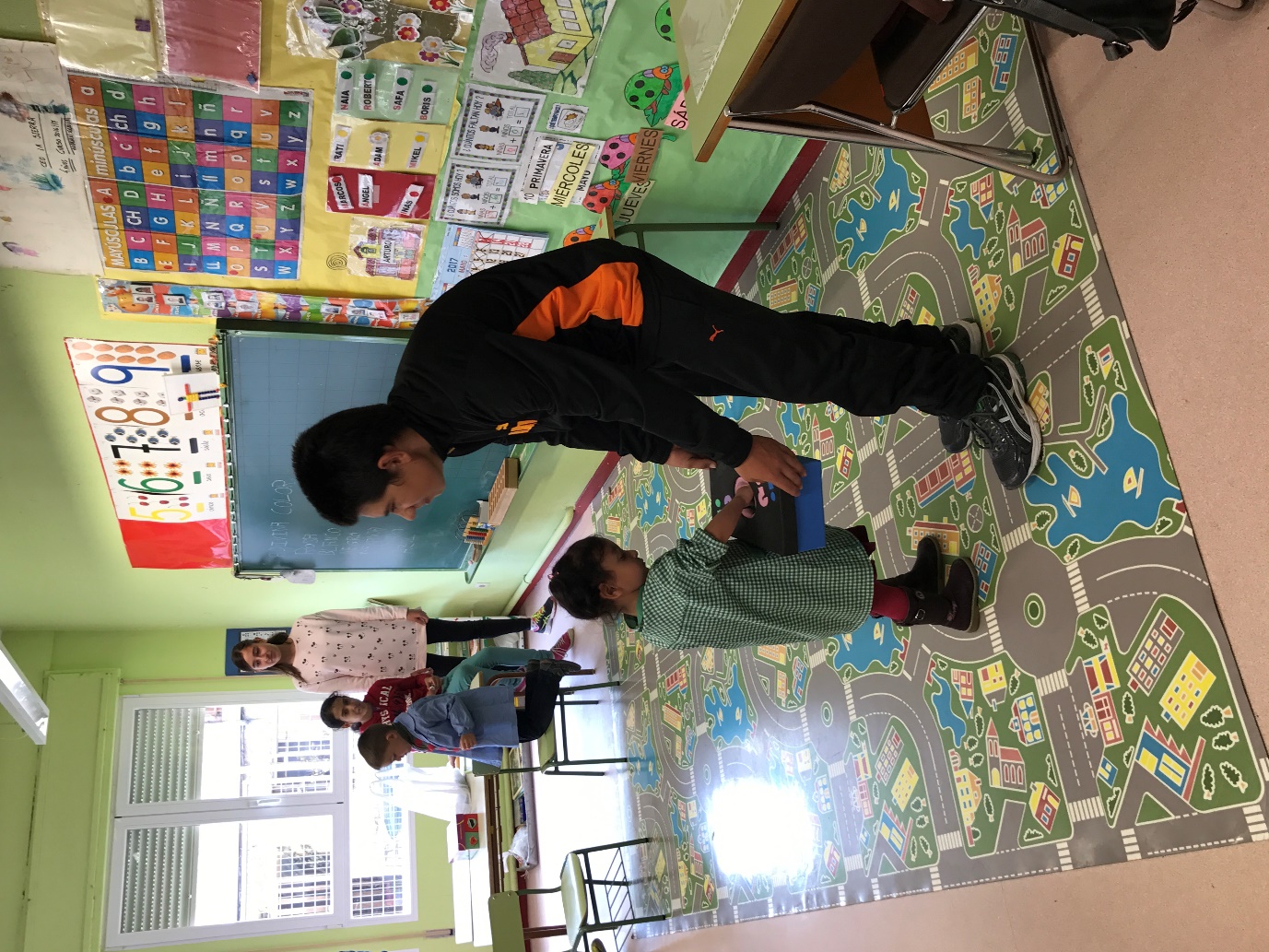 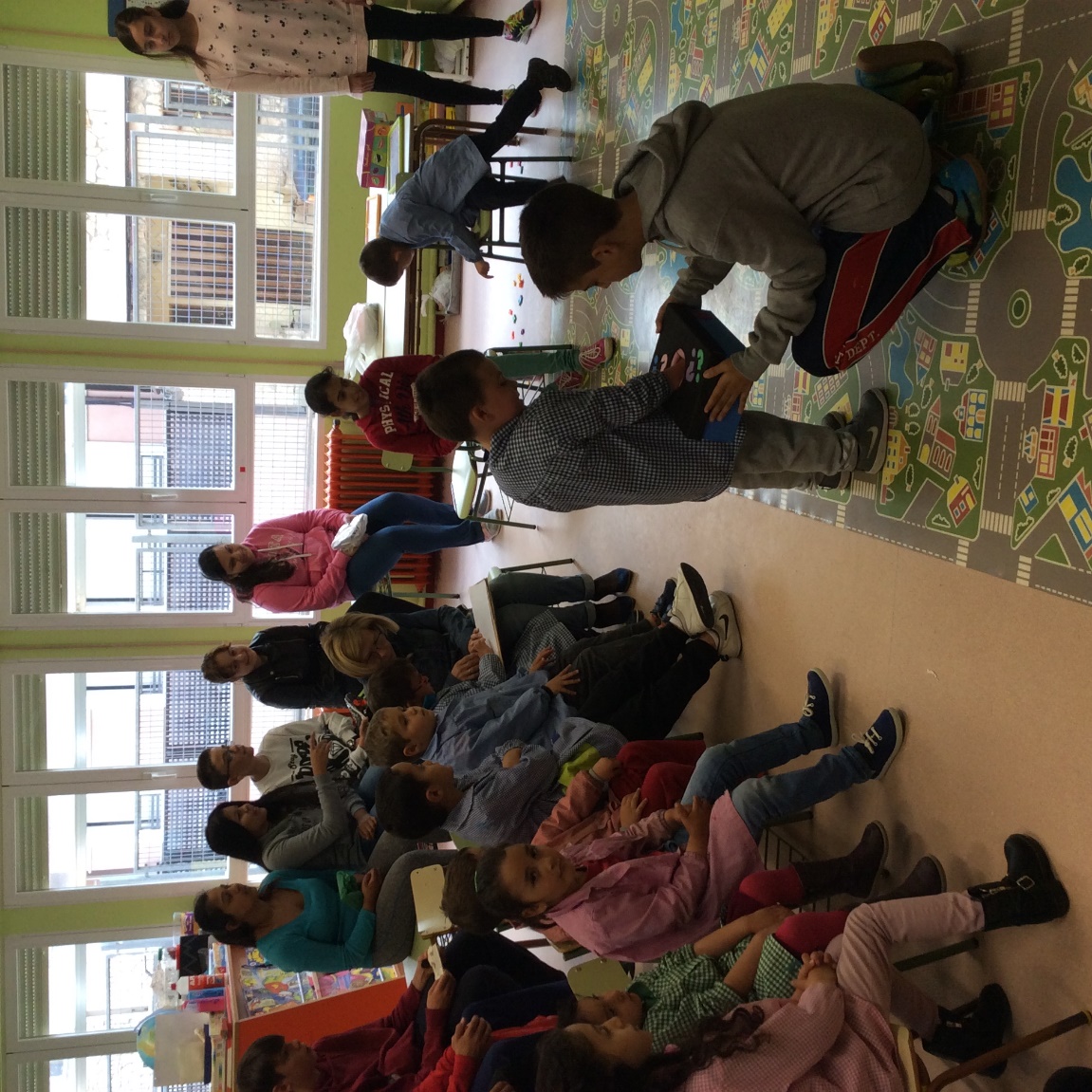 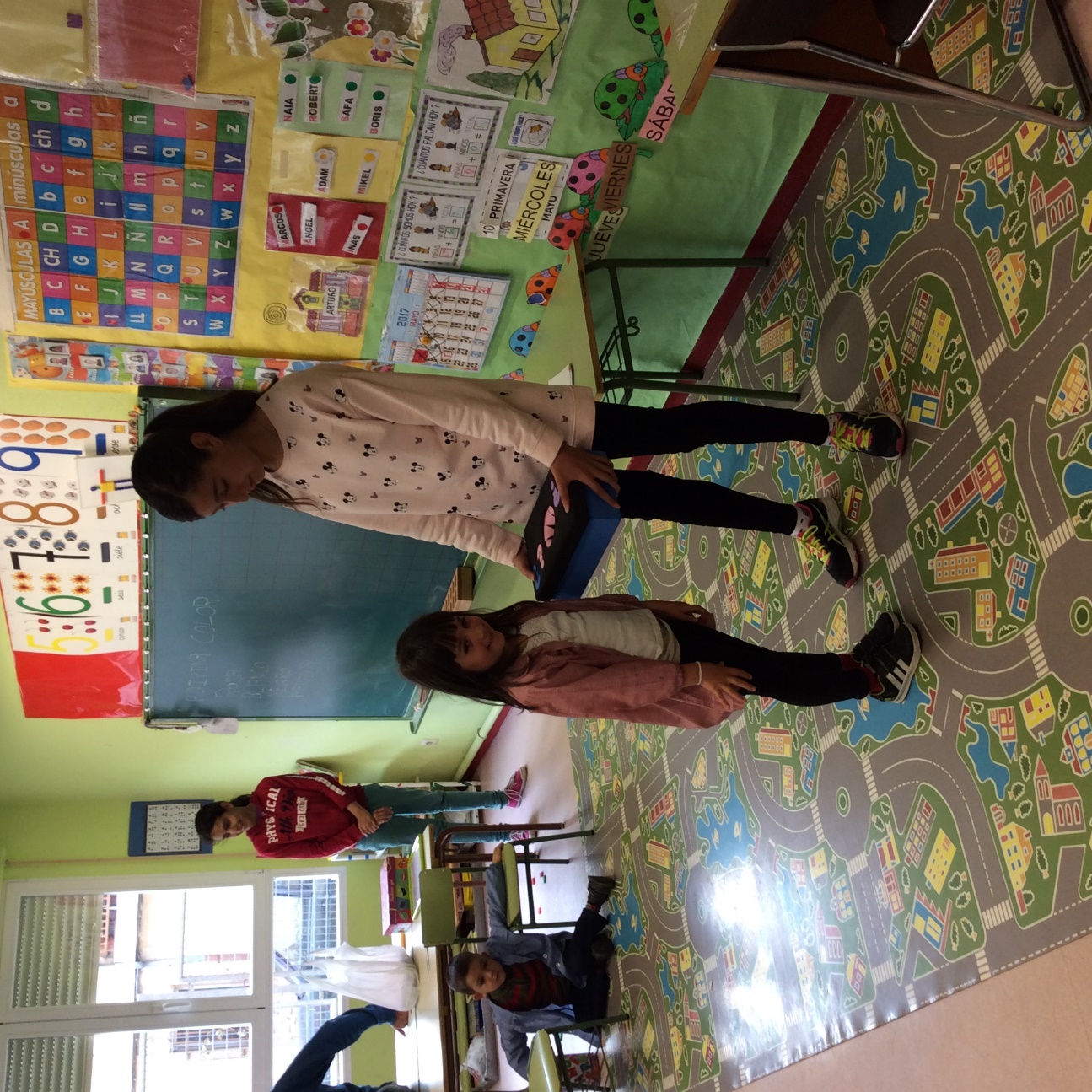 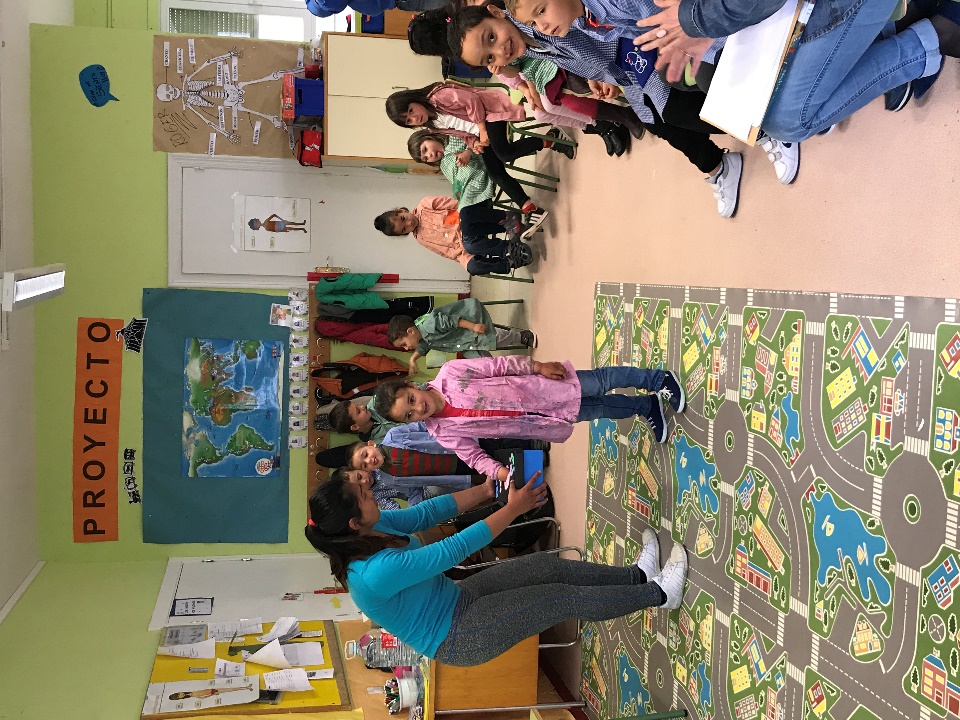 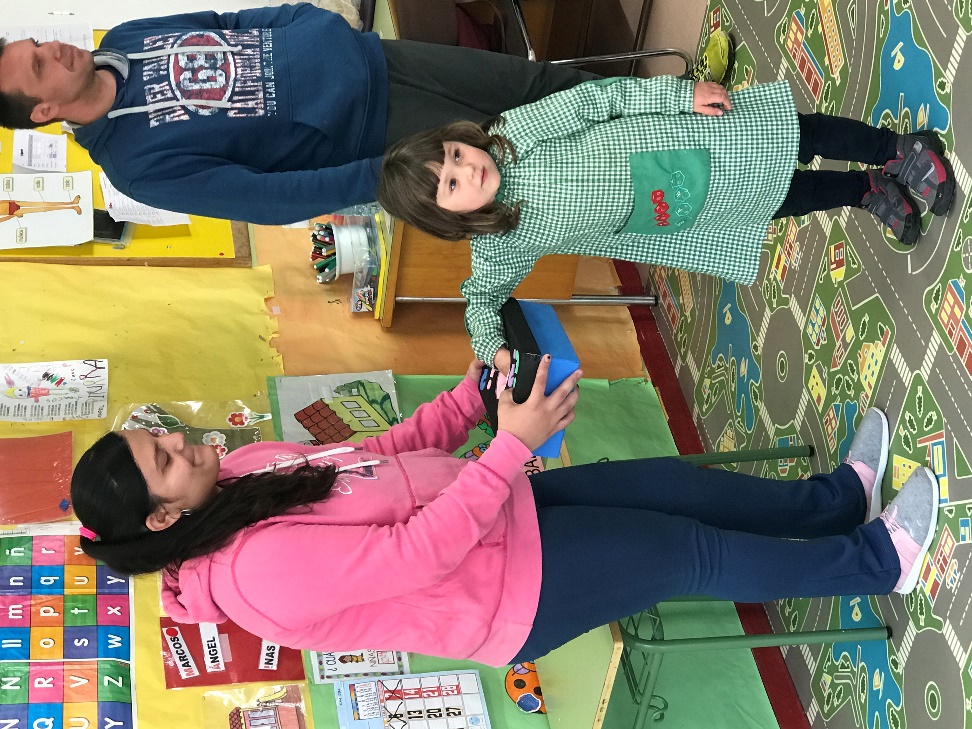 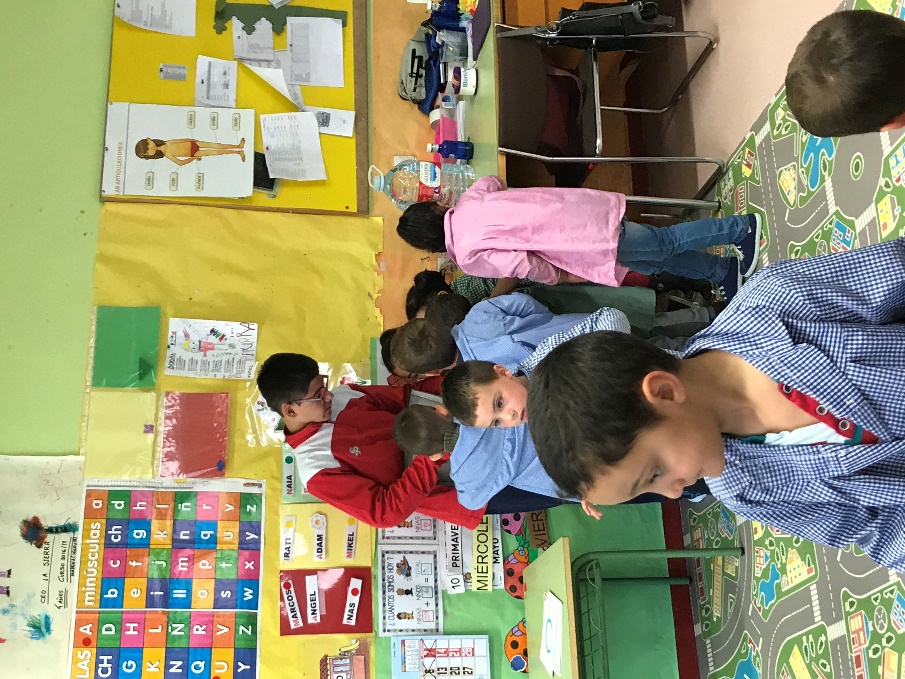 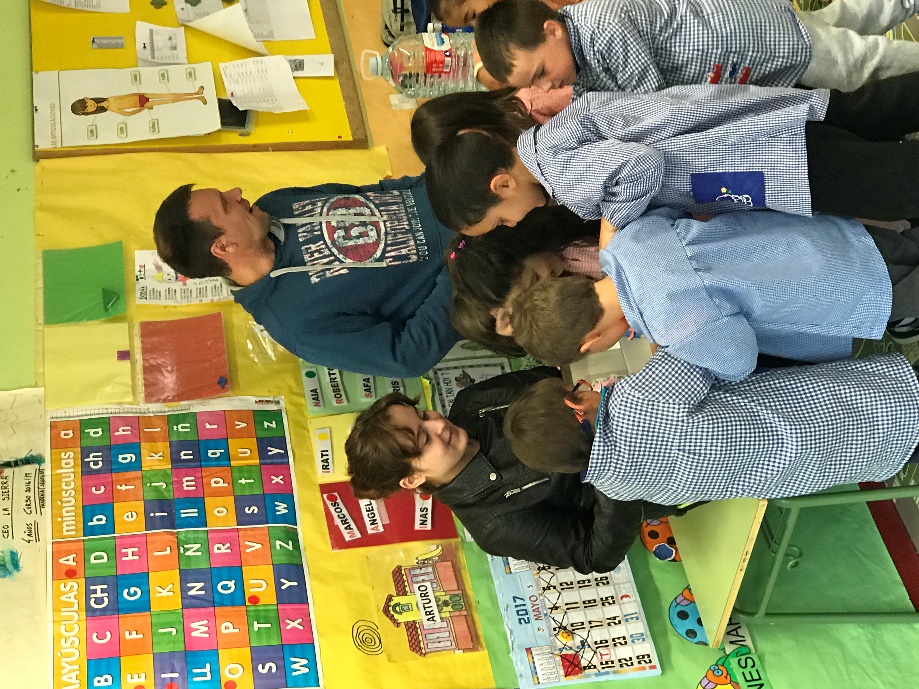 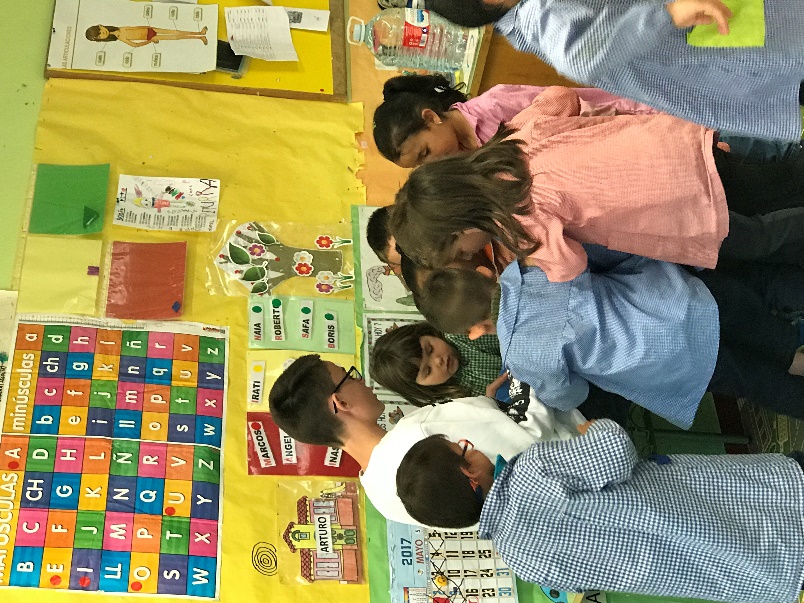